Monologues
Monologues and streams of consciousness
Point of view of the narrator: first person
First person narration – dynamic and effective
The story is told from the PoV of an “I”, who is describing and experiencing the world from his/her perspective.
The events and the story are limited to what the ‘I’ can know about the surroundings and the world.
When a first person narrator describes the events of the story and the other characters from his/her perspective, the reader also learns a lot about the narrator’s personality and attitudes. (Catcher in the Rye!)
“If you really want to hear about it, the first thing you’ll probably want to know is where I was born, and what my lousy childhood was like, and how my parents were occupied and all before they had me, and all that David Copperfield kind of crap, but I don’t feel like going into it, if you want to know the truth.”
Monologue - getting inside someone’s head
When writing monologue you show
the character’s thoughts 
what the character thinks of others
However
Ultimately, all first person narrators should be considered “unreliable” because they are subjective
In diaries, letters, blogs and social media - gilded version of ourselves
Novels with an unreliable narrator are effective!
Different kinds of unreliability: the narrator may be a child / a liar / mad
Can you think of examples from books, films or television?
Nabokov: Lolita / Kafka: Metamorphosis / Hawkins: The Girl on the Train /Martel: Life of Pi / Flynn: Gone Girl
Inner monologue
Note the difference between
	monologue = other characters hear everything that the character says 			  the narrator may be aware of the audience 	inner monologue = the whole monologue is private, almost dialogue
How the character perceives themselves and the world around them.
 “How much better is silence; the coffee cup, the table. Let me sit here for ever with bare things, this coffee cup, this knife, this fork, things in themselves, myself being myself. Do not come and worry me with your hints that it is time to shut the shop and be gone. I would willingly give all my money that you should not disturb me but let me sit on and on, silent, alone.”
the character’s inner conflicts – internal dialogue	When preparing for a job interview: “He lifted his chin, pulling the knot in his tie a little tighter.    You’ve got this. He winked.      Stop, definitely don’t wink at them. He pulled a stern face.   No, you look like you’re interviewing to be someone’s damn body guard.”
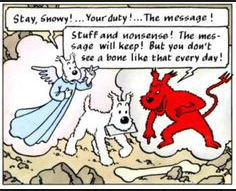 Assignment
Write
a 1st person narrative (= the character monologizes for an audience)   OR
an inner monologue (= others do not hear the character’s thoughts)    OR
a combination of the first two where the inner monologue is italiziced.
If you want to
Bring structure to your text by letting an outsider, e.g. a police officer, a psychiatrist, a parent, a journalist, a potential employer) ask questions 
Because the inner monologue, in its naked honesty, shows how wretched and unkind we/a person can be, you can choose to write using the voice oaf an unpleasant character.
Deadline
Turn in your own text by 23.55 on Wed 19 Jan and comment by 23.55 on Thurs
Plan your character
Backstory:
Name
Place of residence/home town
Characteristics
Psychology: hopes, fears, ambitions, what s/he likes and hates
Education
Profession/job
Hobbies/interests
Present your character to the group
Why had the character come to the psychiatrist/why is the character being questioned by the police/or why is the character talking to themself